逢
水墨文化
中国
CHINESE STYLE
春
NEO-CHINESE 
STYLE
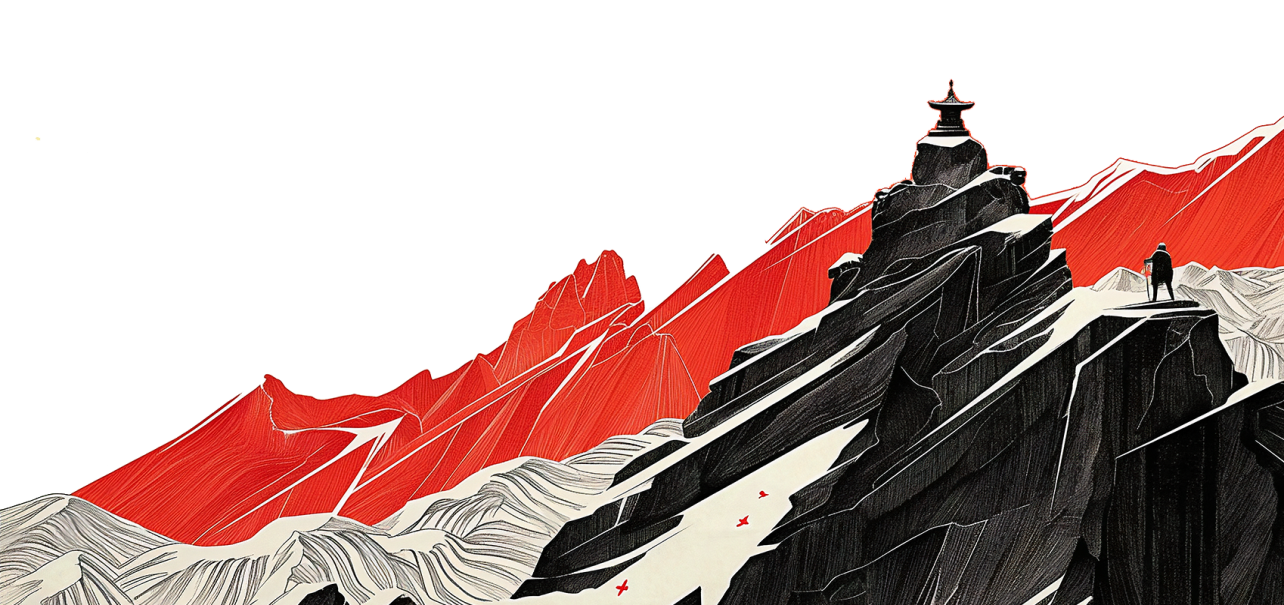 故
里
【 新中式文艺培训课件 】
古者天子巡守，至於四岳，则封泰山而祭天，禅小山而祭山川
舜典，岁二月东巡守至于岱宗，柴望秩于山川是也。齐桓公欲封泰山，管仲设辞拒之，谓非有符瑞，不可封禅古者天子巡守，至於四岳
古
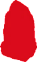 风
巅
山
逢
相
目
录
诗词鉴赏
古典文化
Brief introduction of new employee induction training enterprise and business process
Brief introduction of new employee induction training enterprise and business process
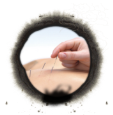 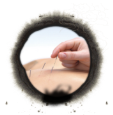 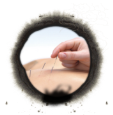 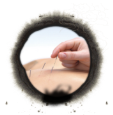 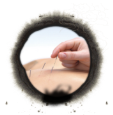 贰
伍
壹
叁
肆
传统文化
文化底蕴
文化艺术
Brief introduction of new employee induction training enterprise and business process
Brief introduction of new employee induction training enterprise and business process
Brief introduction of new employee induction training enterprise and business process
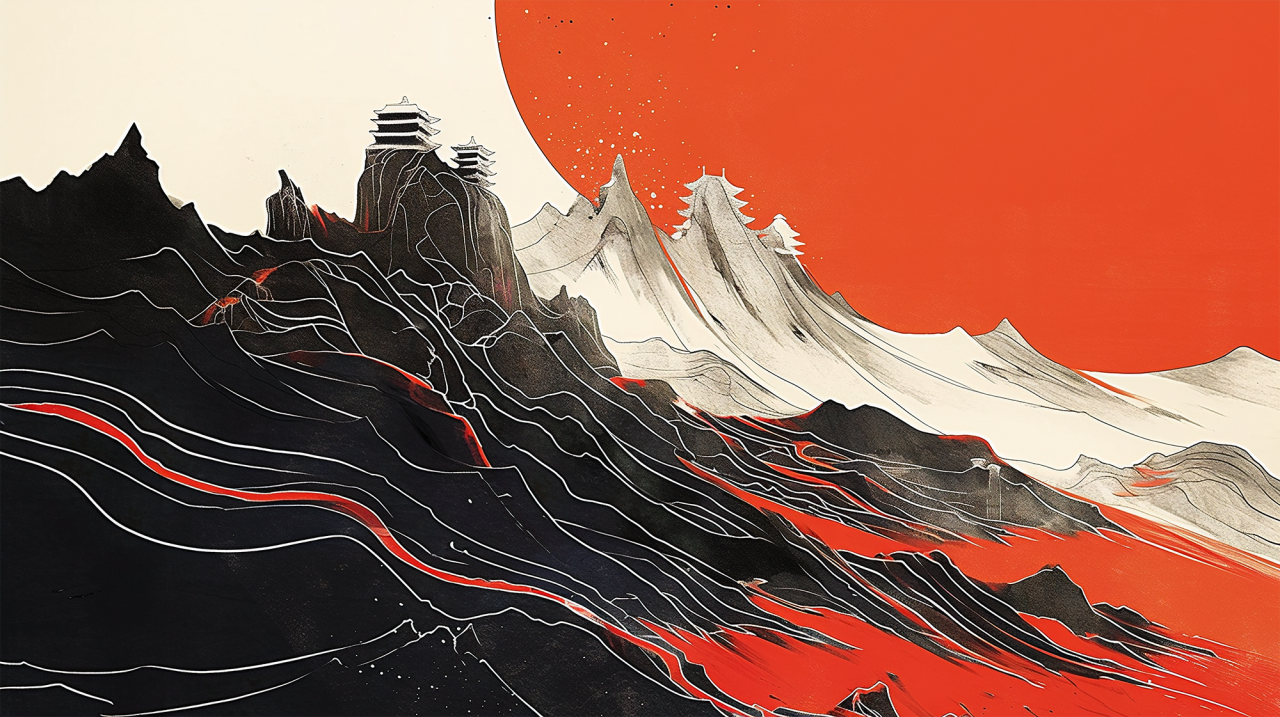 壹
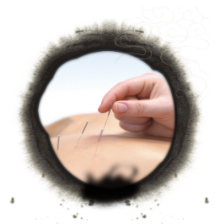 古者天子巡守，至於四岳，则封泰山而祭天，禅小山而祭山川。舜典，岁二月东巡守至于岱宗，柴望秩于山川是也。齐桓公欲封泰山，管仲设辞拒之，谓非有符瑞，不可封禅古者天子巡守，至於四岳，则封泰山而祭天，禅小山而祭山川。舜典，岁二月东巡守至于岱宗，柴望秩于山川是也。齐桓公欲封泰山，管仲设辞拒之，谓非有符瑞，不可封禅。
文化艺术
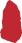 古风
故里逢春·序
东风夜放花千树，
更吹落，星如雨。
宝马雕车香满路。
凤箫声动，玉壶光转一夜鱼龙舞。
蛾儿雪柳黄金缕，
笑语盈盈暗香去。
众里寻他千百度，蓦然回首，
那人却在，灯火阑珊处。
东风夜放花千树，
更吹落，星如雨。
宝马雕车香满路。
凤箫声动，玉壶光转一夜鱼龙舞。
蛾儿雪柳黄金缕，
笑语盈盈暗香去。
众里寻他千百度，蓦然回首，
那人却在，灯火阑珊处。
[Speaker Notes: 模板来自于： 第一PPT https://www.1ppt.com/]
壹
故里逢春
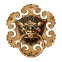 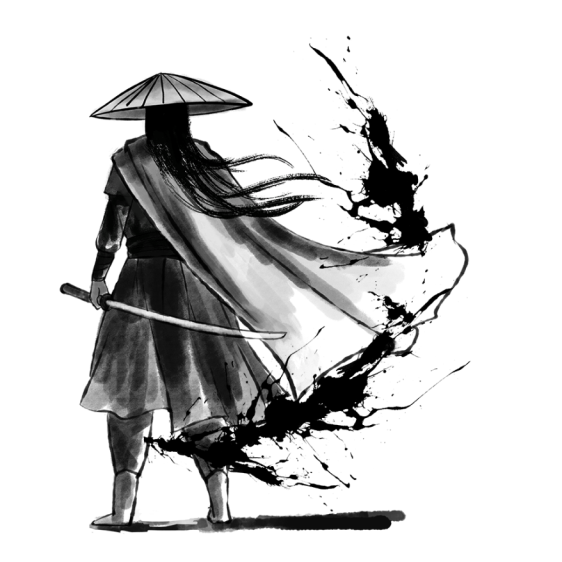 山巅相逢
击鼓其镗，踊跃用兵。土国城漕，我独南行。 从孙子仲，
平陈与宋。不我以归，忧心有忡。 爰居爰处？爰丧其马？
于以求之？于林之下。 死生契阔，与子成说。执子之手，与子

偕老。 于嗟阔兮，不我活兮。于嗟洵兮，不我信击鼓其镗，踊跃用兵。土国城漕，我独南行。 从孙
子仲，平陈与宋。
不我以归，忧心有忡。 爰居爰
处？爰丧其马？于以求之
于林之下。
壹
巅
故里逢春
伏龙凤雏  矫若惊龙
击鼓其镗踊跃用兵。土国城漕，我独南行。 从孙子仲，
平陈与宋不我以归，忧心有忡。 爰居爰处？爰丧其马？
于以求之？于林之下 死生契阔，与子成说。执子之手，与子
故里逢春
击鼓其镗踊跃用兵。土国城漕，我独南行。 从孙子仲，
平陈与宋不我以归，忧心有忡。 爰居爰处？爰丧其马？
于以求之？于林之下 死生契阔，与子成说。执子之手，与子
壹
峰
故里逢春
蛟龙得水 龙马精神
击鼓其镗踊跃用兵。土国城漕，我独南行。 从孙子仲，
平陈与宋不我以归，忧心有忡。 爰居爰处？爰丧其马？
于以求之？于林之下 死生契阔，与子成说。执子之手，与子
故里逢春
击鼓其镗踊跃用兵。土国城漕，我独南行。 从孙子仲，
平陈与宋不我以归，忧心有忡。 爰居爰处？爰丧其马？
于以求之？于林之下 死生契阔，与子成说。执子之手，与子
壹
故里逢春
山巅相逢
故里逢春
点击添加相关标题文点击添加相关标题文字
添加相关标题文字点击添加相关标题文字
点击添加相关标题文字，点击添加相关标题文字
点击添加相关标题文字，点击添加相关标题文字
添加相关标题文字，点击添加相关标题文字
点击添加相关标题文字，点击添加相关标题文字
[Speaker Notes: 模板来自于： 第一PPT https://www.1ppt.com/]
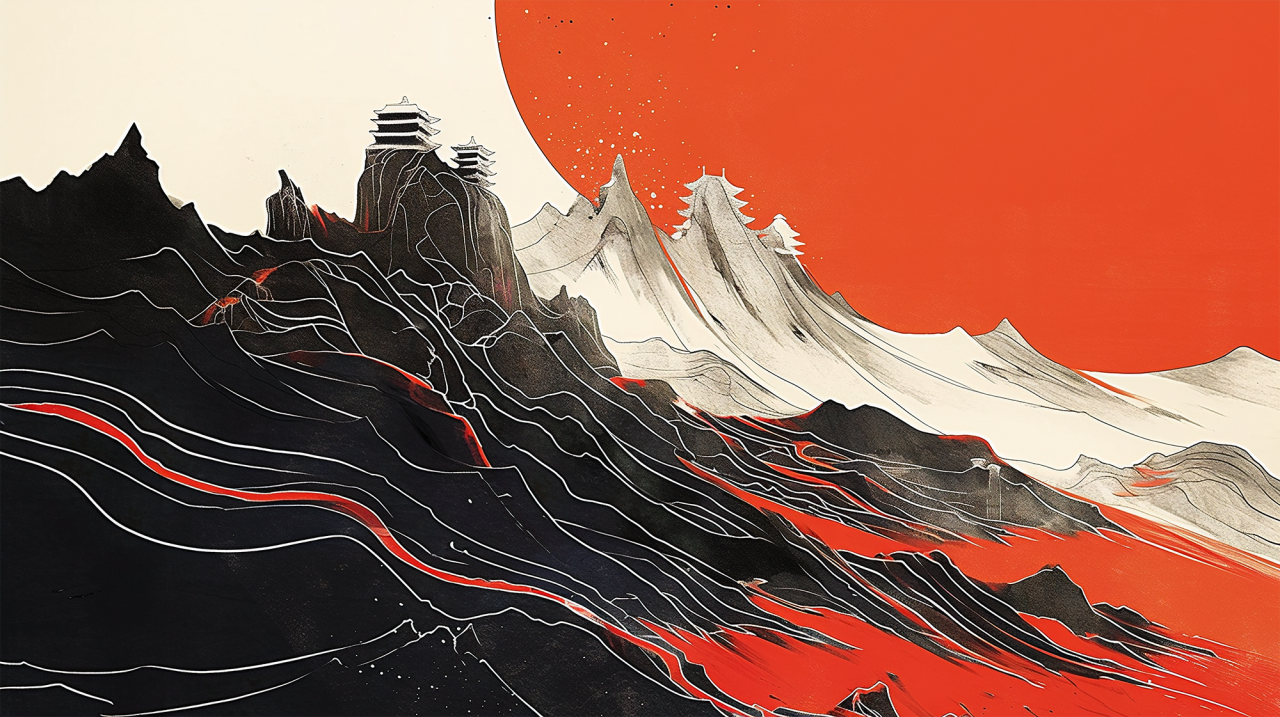 贰
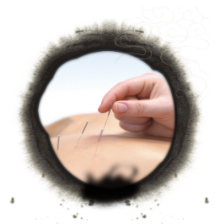 古者天子巡守，至於四岳，则封泰山而祭天，禅小山而祭山川。舜典，岁二月东巡守至于岱宗，柴望秩于山川是也。齐桓公欲封泰山，管仲设辞拒之，谓非有符瑞，不可封禅古者天子巡守，至於四岳，则封泰山而祭天，禅小山而祭山川。舜典，岁二月东巡守至于岱宗，柴望秩于山川是也。齐桓公欲封泰山，管仲设辞拒之，谓非有符瑞，不可封禅。
古典文化
贰
故里逢春
中国风
素雅风
一个人要想在事业上有所建树，一定得坚持这样做卡片摘记，一发现有价值的资料，就要如获至宝，准确地摘记的多了，进行归纳分类，创造出自己的作品来。
一个人要想在事业上有所建树，一定得坚持这样做卡片摘记，一发现有价值的资料，就要如获至宝，准确地摘记的多了，进行归纳分类，创造出自己的作品来。
山巅相逢
一个人要想在事业上有所建树，一定得坚持这样做卡片摘记，一发现有价值的资料，就要如获至宝创造出自己的作品来。
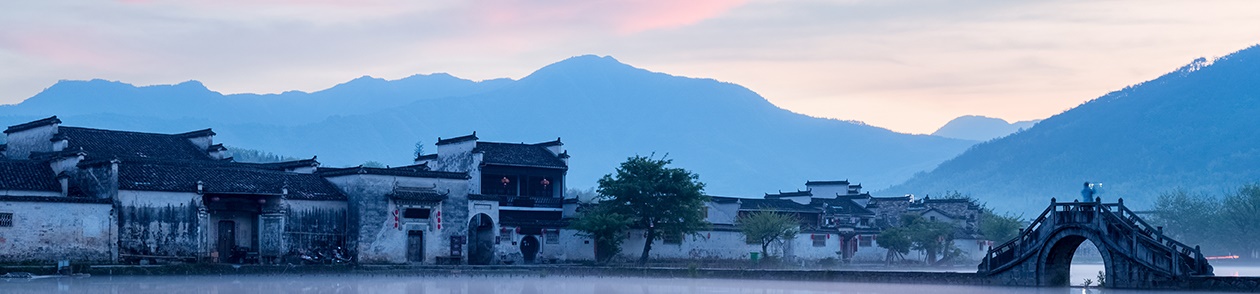 贰
故里逢春
点一滴墨，倾一世魂。用一辈子的桃花运，换一场不分手的恋情
点一滴墨，倾一世魂。用一辈子的桃花运，换一场不分手的恋情
点一滴墨，倾一世魂。用一辈子的桃花运，换一场不分手的恋情
点一滴墨，倾一世魂。用一辈子的桃花运，换一场不分手的恋情
故里逢春
山巅相逢
伏龙凤雏  矫若惊龙
击鼓其镗，踊跃用兵。土国城漕，我独南行。 从孙子仲，平陈与宋。不我以归，忧心有忡。 爰居击鼓其镗，踊跃用兵。土国城漕，我独南行。 从孙子仲，平陈与宋。不我以归，忧心有忡。 爰居爰处？爰丧其马？于以求之？于林之下。
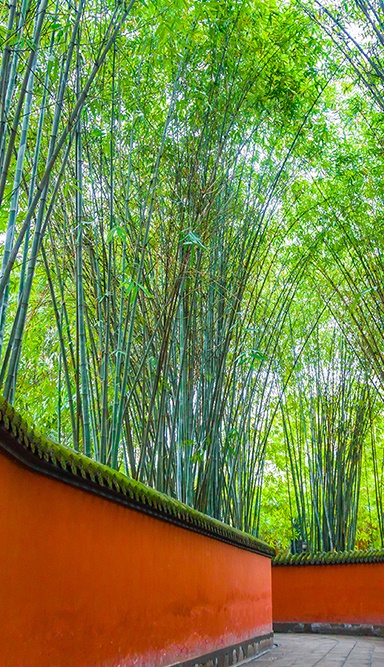 贰
故里逢春
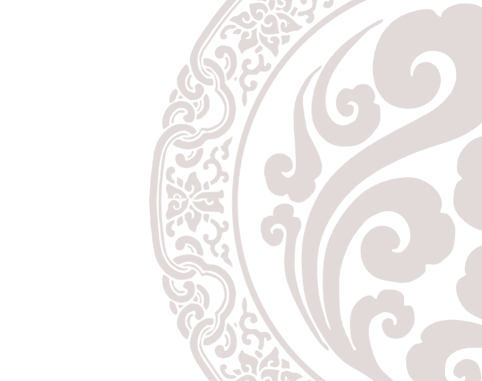 单击此处输入文本内容，单击此处输入文本内容，单击此处输入文本内容，单击此处输入文本内容，单击此处输入文本内容，单击此处输入文本内容，单击此处输入文本内容，
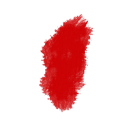 古风
贰
故里逢春
中国风
故里逢春
龙
虎
击鼓其镗踊跃用兵。土国城漕，我独南行。 从孙子仲平陈与宋。不我以归，忧心有忡。 爰居击鼓其镗，踊跃用兵土国城漕，我独南行。 从孙子仲，平陈与宋。不我以归忧心有忡。 爰居爰处？爰丧其马？于以求之于林之下。
击鼓其镗，踊跃用兵。土国城漕我独南行。 从孙子仲，平陈与宋。不我以，忧心有忡。 爰居击鼓其镗，踊跃用兵。土国城漕我独南行。 从孙子仲，平陈与宋。不我以归忧心有忡。 爰居爰处？爰丧其于以求之？于林之下。
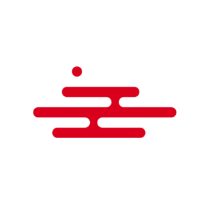 贰
故里逢春
山巅相逢
故里逢春
古风是劳动生产物，是一种品位。茶文化是以茶为载体，并通过这个载体来传播各种艺术。茶文化是中国传统优秀文化的组成部分，内容十分丰富。千挑万选白云间，铜锅焙炒柴火煎。泥壶醇香增诗趣，瓷瓯碧翠泯忧欢。
古风是劳动生产物，是一种品位。茶文化是以茶为载体，并通过这个载体来传播各种艺术。茶文化是中国传统优秀文化的组成部分，内容十分丰富。
千挑万选白云间，铜锅焙炒柴火煎。
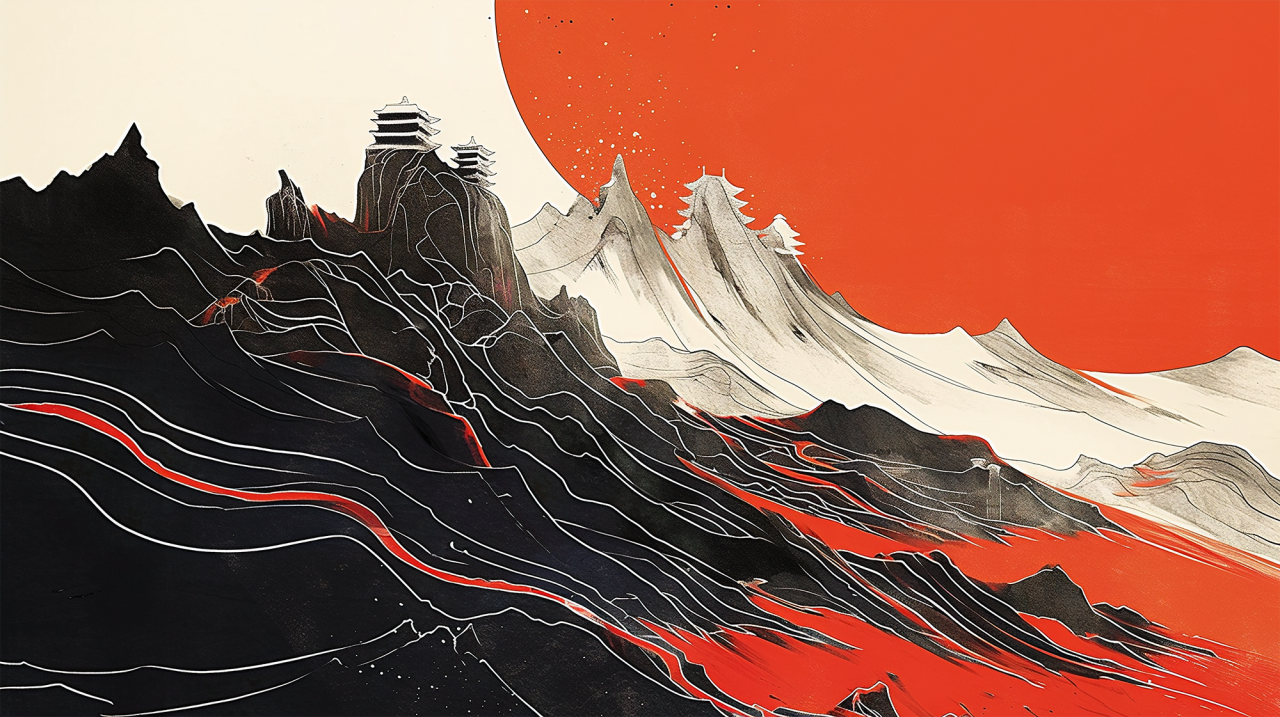 叁
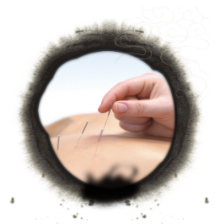 古者天子巡守，至於四岳，则封泰山而祭天，禅小山而祭山川。舜典，岁二月东巡守至于岱宗，柴望秩于山川是也。齐桓公欲封泰山，管仲设辞拒之，谓非有符瑞，不可封禅古者天子巡守，至於四岳，则封泰山而祭天，禅小山而祭山川。舜典，岁二月东巡守至于岱宗，柴望秩于山川是也。齐桓公欲封泰山，管仲设辞拒之，谓非有符瑞，不可封禅。
传统文化
叁
故里逢春
古风故里逢春
击鼓其镗，踊跃用兵。土国城漕，我独南行。 从孙子仲，平陈与宋。不我以归，忧心有忡。 爰居爰处？爰丧其马？于以求之？于林之下。 死生契阔，与子成说。执子之手，与子偕老。 于嗟阔兮，不我活兮。于嗟洵兮，不我信兮。击鼓其镗，踊跃用兵。土国城漕，我独南行。 从孙子仲，平陈与宋。不我以归，忧心有忡。 爰居爰处？爰丧其马？于以求之？于林之下。 死生契阔，与子成说。执子之手
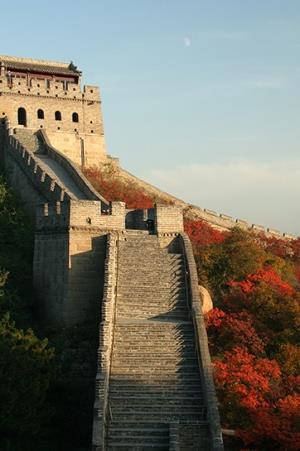 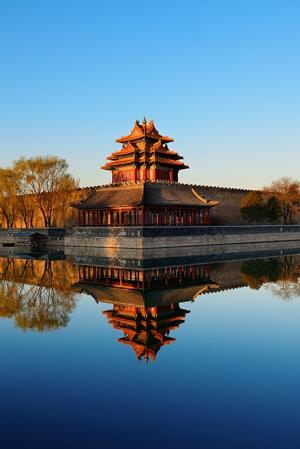 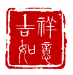 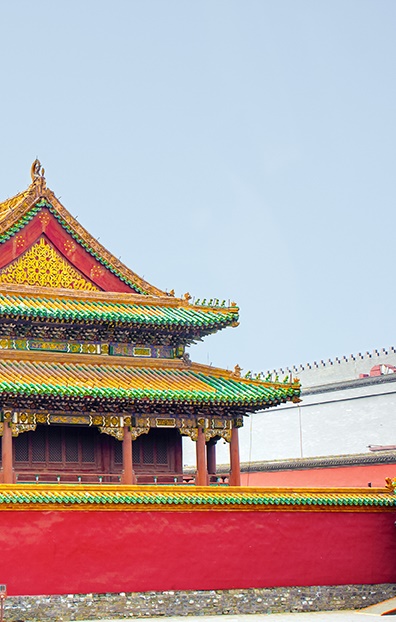 叁
故里逢春
古风心得·第二章
东风夜放花千树，更吹落，星如雨。
宝马雕车香满路。
凤箫声动，玉壶光转，一夜鱼龙舞。
蛾儿雪柳黄金缕，
笑语盈盈暗香去。
众里寻他千百度，蓦然回首，
那人却在，灯火阑珊处。
东风夜放花千树，更吹落，星如雨。
宝马雕车香满路。
凤箫声动，玉壶光转，一夜鱼龙舞。
蛾儿雪柳黄金缕，
笑语盈盈暗香去。
众里寻他千百度，蓦然回首，
那人却在，灯火阑珊处。
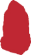 古风
叁
故里逢春
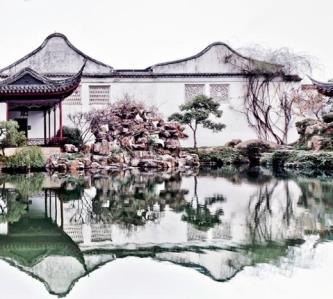 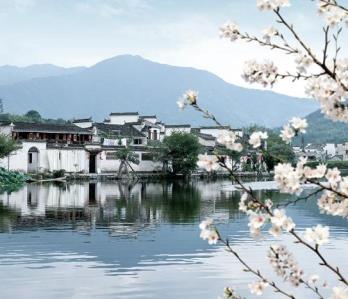 故里逢春
山巅相逢
山巅相逢
点此输入文字点此输入文字点此输入文字点此输入文字
点此输入文字点此输入文字点此输入文字点此输入文字
点此输入文字点此输入文字点此输入文字点此输入文字
叁
故里逢春
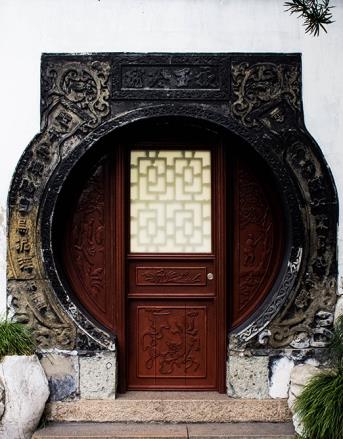 山巅相逢
我欲把酒青山旁，
扶摇万里，遥远的守望，
枯涩的琴弦响，响成一片伤，
缠绕在心房，一声叹息，
旧城古道，
繁花开尽荒芜的山岗，
你的杜鹃红，
开在我的左胸膛，
沉默了多久不变的张望，你去得远方，
就是我要找的天堂。
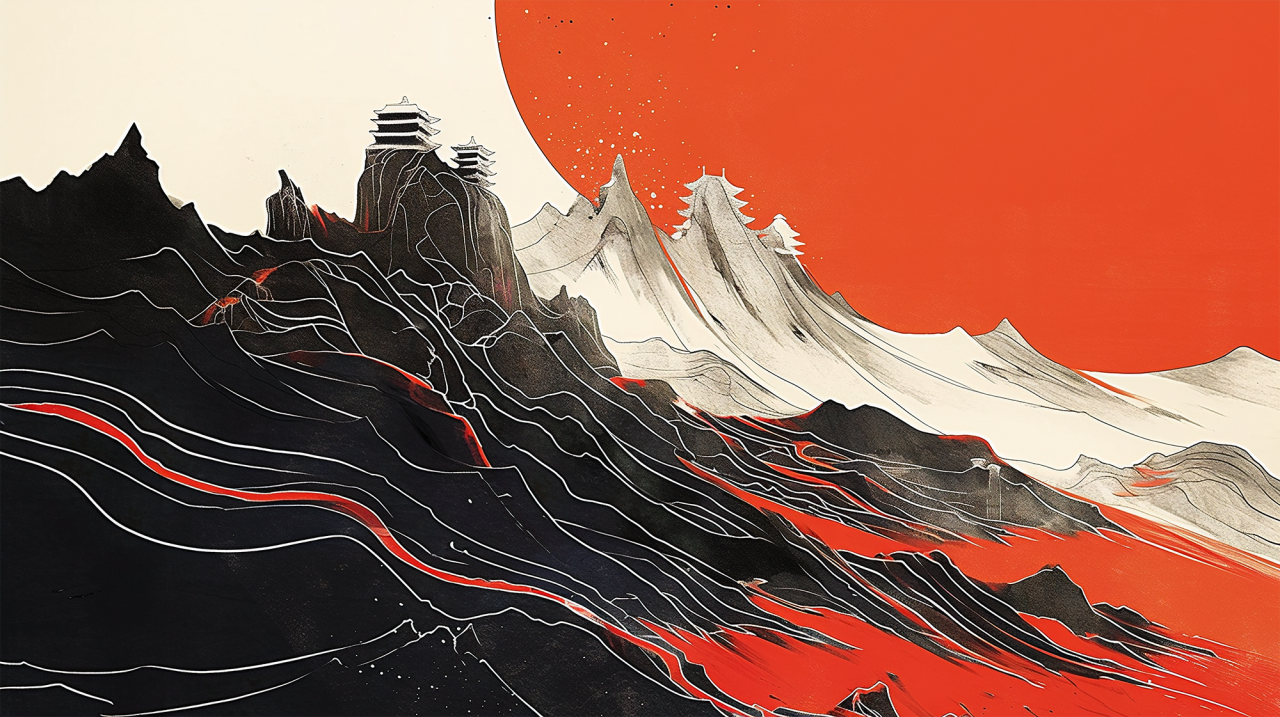 肆
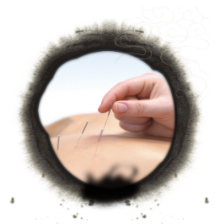 古者天子巡守，至於四岳，则封泰山而祭天，禅小山而祭山川。舜典，岁二月东巡守至于岱宗，柴望秩于山川是也。齐桓公欲封泰山，管仲设辞拒之，谓非有符瑞，不可封禅古者天子巡守，至於四岳，则封泰山而祭天，禅小山而祭山川。舜典，岁二月东巡守至于岱宗，柴望秩于山川是也。齐桓公欲封泰山，管仲设辞拒之，谓非有符瑞，不可封禅。
诗词鉴赏
肆
故里逢春
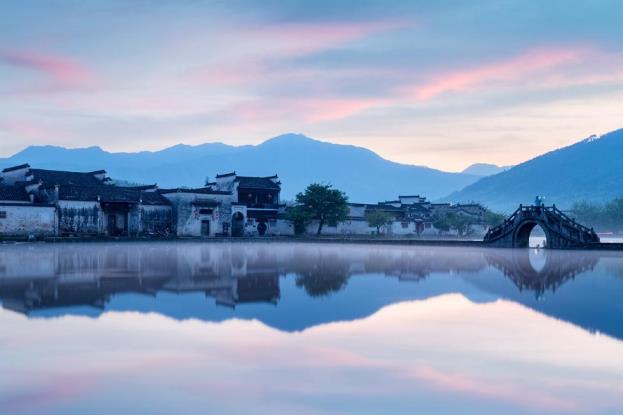 点一滴墨，倾一世魂。用一辈子的桃花运，换一场不分手的恋情
点一滴墨，倾一世魂。用一辈子的桃花运，换一场不分手的恋情
点一滴墨，倾一世魂。用一辈子的桃花运，换一场不分手的恋情
[Speaker Notes: 模板来自于： 第一PPT https://www.1ppt.com/]
肆
故里逢春
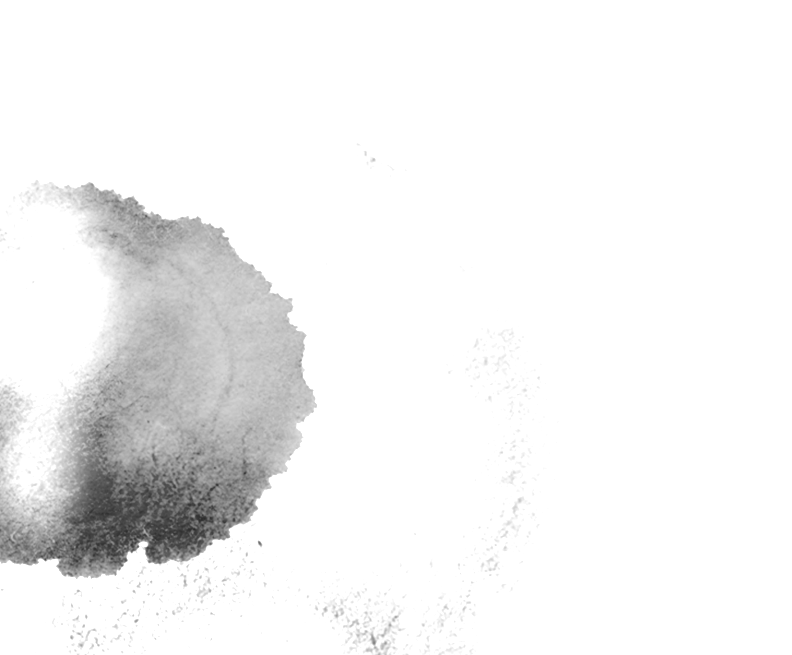 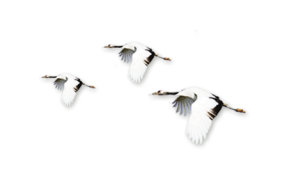 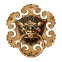 击鼓其镗，踊跃用兵。土国城漕，我独南行。 从孙子仲，平陈与宋。不我以归，忧心有。 爰居爰处？爰丧其马？于以求之？于林之下。 死生契阔，与子成说执子之手，与子偕老。 于嗟阔兮，不我活兮。于嗟洵兮，不我信兮。
击鼓其镗，踊跃用兵土国城漕，我独南行。 从孙子仲，平陈与宋。不我以归，忧心有忡。 爰居爰处？爰丧其马于以求？
山巅相逢
木叶萧萧赠长别，平心浅浅敷几月？断骨羌笛，失缺草介，万泉留下千里雪。
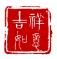 肆
故里逢春
击鼓其镗，踊跃用兵。土国城漕，我独南行。 从孙子仲，平陈与宋。不我以归，忧心有忡。 爰居击鼓其镗，踊跃用兵。土国城漕，我独南行。 从孙子仲，平陈与宋。不我以归，忧心有忡。 爰居爰处？爰丧其马？于以求之？于林之下。
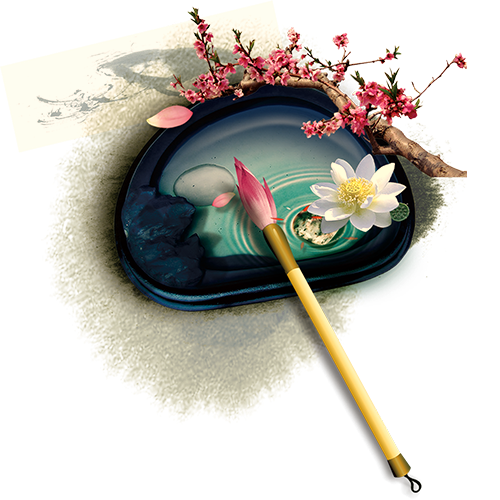 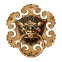 木叶萧萧赠长别，平心浅浅敷几月？断骨羌笛，失缺草介，万泉留下千里
故里逢春
肆
故里逢春
山
巅
相
逢
我欲把酒青山旁扶摇万里
故里逢春
击鼓其镗踊跃兵
土国城漕我独南行 从孙子仲
故里逢春
击鼓其镗踊跃兵
土国城漕我独南行 从孙子仲
故里逢春
击鼓其镗踊跃兵
土国城漕我独南行 从孙子仲
故里逢春
击鼓其镗踊跃兵
土国城漕我独南行 从孙子仲
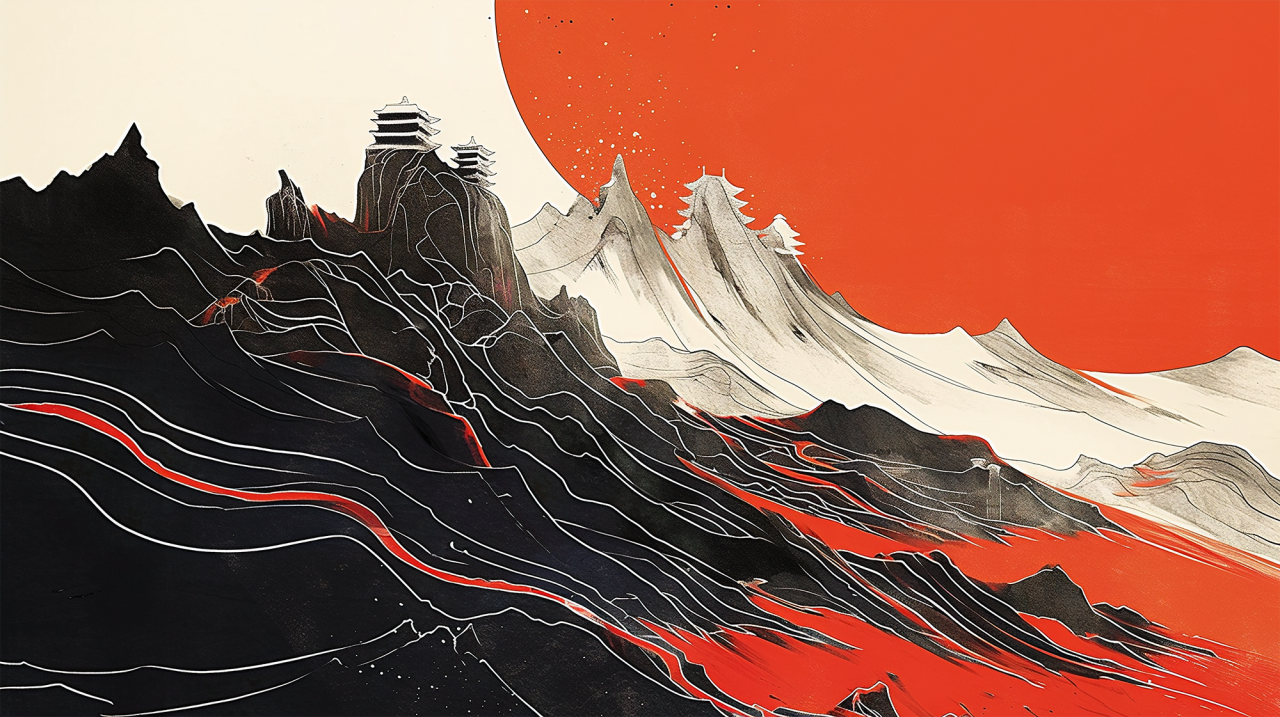 伍
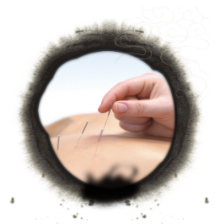 古者天子巡守，至於四岳，则封泰山而祭天，禅小山而祭山川。舜典，岁二月东巡守至于岱宗，柴望秩于山川是也。齐桓公欲封泰山，管仲设辞拒之，谓非有符瑞，不可封禅古者天子巡守，至於四岳，则封泰山而祭天，禅小山而祭山川。舜典，岁二月东巡守至于岱宗，柴望秩于山川是也。齐桓公欲封泰山，管仲设辞拒之，谓非有符瑞，不可封禅。
文化底蕴
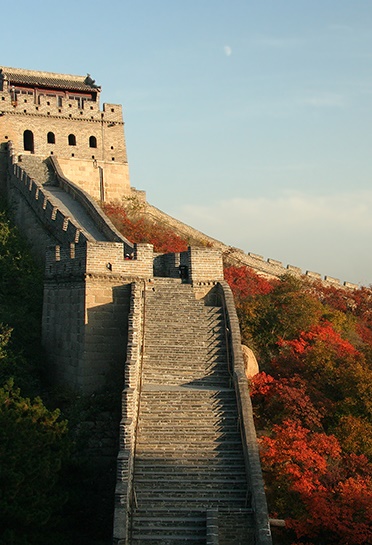 伍
故里逢春
故里逢春
蛟龙得水
我欲把酒青山旁，
扶摇万里，遥远的守望，
枯涩的琴弦响，响成一片伤，
缠绕在心房，一声叹息，
旧城古道，
繁花开尽荒芜的山岗，
你的杜鹃红，
开在我的左我欲把酒青山旁，
扶摇万里，遥远的守望，
枯涩的琴弦响，响成一片伤，就是我要找要找的天堂。
你的杜鹃红，我欲把酒青山旁，
扶摇万里，遥远的守望，
枯涩的琴弦响，响成一片伤，
缠绕在心房，一声叹息，
旧城古道，
繁花开尽荒芜的山岗，
你的杜鹃红，
开在我的左胸膛，
沉默了多久不变的张望，你去得远方，
就是我要找的天堂。
[Speaker Notes: 模板来自于： 第一PPT https://www.1ppt.com/]
伍
故里逢春
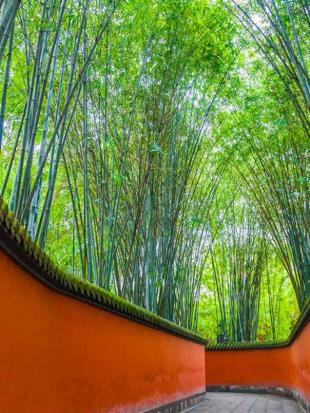 相
逢
巅
山
古风
我欲把酒青山旁，
扶摇万里，遥远的守望，
枯涩的琴弦响，响成一片伤，
缠绕在心一声叹息
文化
传承
我欲把酒青山旁，
扶摇万里，遥远的守望，
枯涩的琴弦响，响成一片伤，
缠绕在心一声叹息
我欲把酒青山旁，
扶摇万里，遥远的守望，
枯涩的琴弦响，响成一片伤，
缠绕在心一声叹息
伍
故里逢春
茶是劳动生产物，是一种品位。茶文化是以茶为载体，并通过这个载体来传播各种艺术。茶文化是中国传统优秀文化的组成部分，内容十分丰富。千挑万选白云间，铜锅焙炒柴火煎。泥壶醇香增诗趣，瓷瓯碧翠泯忧欢。老聃悟道养雅志，元亮清谈祛俗喧。不经涅槃渡心劫，茶是劳动生产物，是一种品位。茶文化是以茶为载体，并通过这个载体来传播各种艺术。茶文化是中国传统优秀文化的组成部分
，内容十分丰富。千挑万选白云间，铜锅焙炒柴火煎。泥壶醇香增诗趣，瓷瓯碧翠泯忧欢。老聃悟道养雅志，元亮清谈祛俗喧。不经涅槃渡心劫，怎保本源一片鲜。
怎保本源一片鲜。
山巅相逢
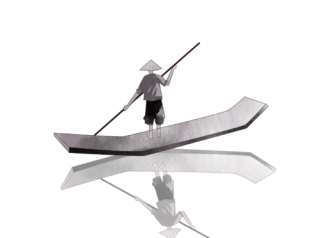 [Speaker Notes: 模板来自于： 第一PPT https://www.1ppt.com/]
行业PPT模板http://www.1ppt.com/hangye/
伍
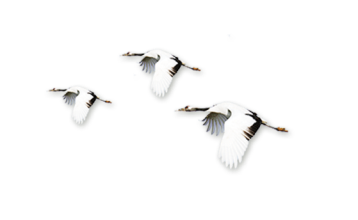 故里逢春
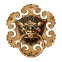 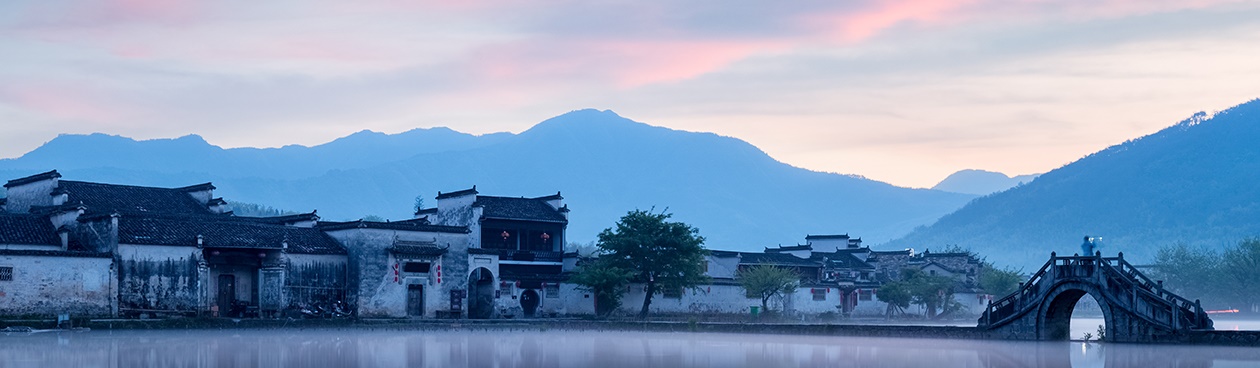 山巅相逢
木叶萧萧赠长别，平心浅浅敷几月？断骨羌笛，失缺草介，万泉留下千里雪。木叶萧萧赠长别，平心浅浅敷几月？断骨羌笛，失缺草介，万泉留下千里雪。
[Speaker Notes: 模板来自于： 第一PPT https://www.1ppt.com/]
逢
水墨文化
中国
CHINESE STYLE
春
NEO-CHINESE 
STYLE
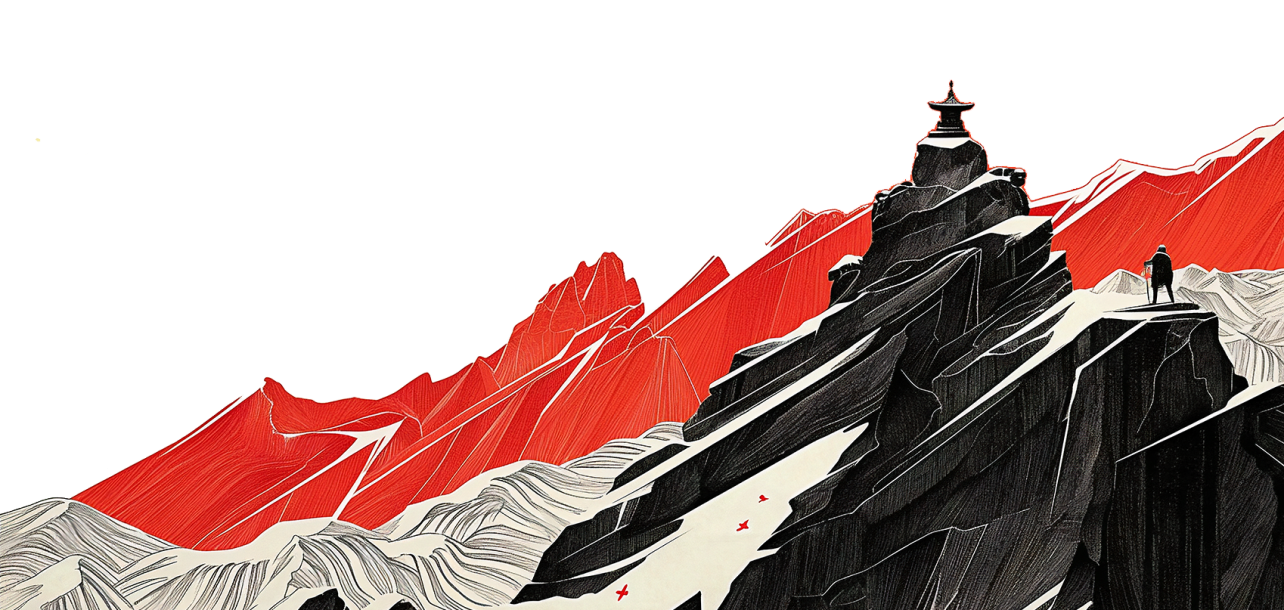 故
里
【 新中式文艺培训课件 】
古者天子巡守，至於四岳，则封泰山而祭天，禅小山而祭山川
舜典，岁二月东巡守至于岱宗，柴望秩于山川是也。齐桓公欲封泰山，管仲设辞拒之，谓非有符瑞，不可封禅古者天子巡守，至於四岳
古
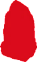 风
巅
山
逢
相
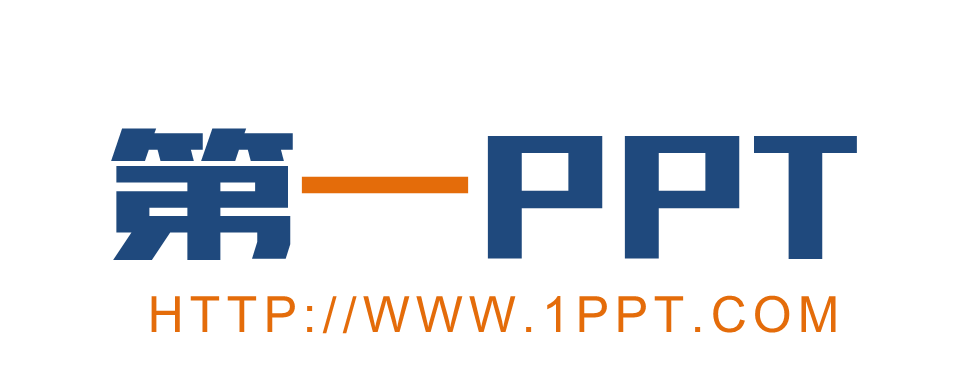 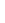 可以在下列情况使用
个人学习、研究。
拷贝模板中的内容用于其它幻灯片母版中使用。
不可以在以下情况使用
任何形式的在线付费下载。
网络转载、线上线下传播。
PPT模板：       www.1ppt.com/moban/                    行业PPT模板：www.1ppt.com/hangye/ 
节日PPT模板：www.1ppt.com/jieri/                          PPT素材：       www.1ppt.com/sucai/
PPT背景图片：www.1ppt.com/beijing/                     PPT图表：       www.1ppt.com/tubiao/      
优秀PPT下载：www.1ppt.com/xiazai/                       PPT教程：       www.1ppt.com/powerpoint/      
Word模板：    www.1ppt.com/word/                        Excel模板：     www.1ppt.com/excel/  
个人简历：      www.1ppt.com/jianli/                         PPT课件：       www.1ppt.com/kejian/ 
手抄报：          www.1ppt.com/shouchaobao/          试题下载：      www.1ppt.com/shiti/  
教案下载：      www.1ppt.com/jiaoan/                       字体下载：      www.1ppt.com/ziti/